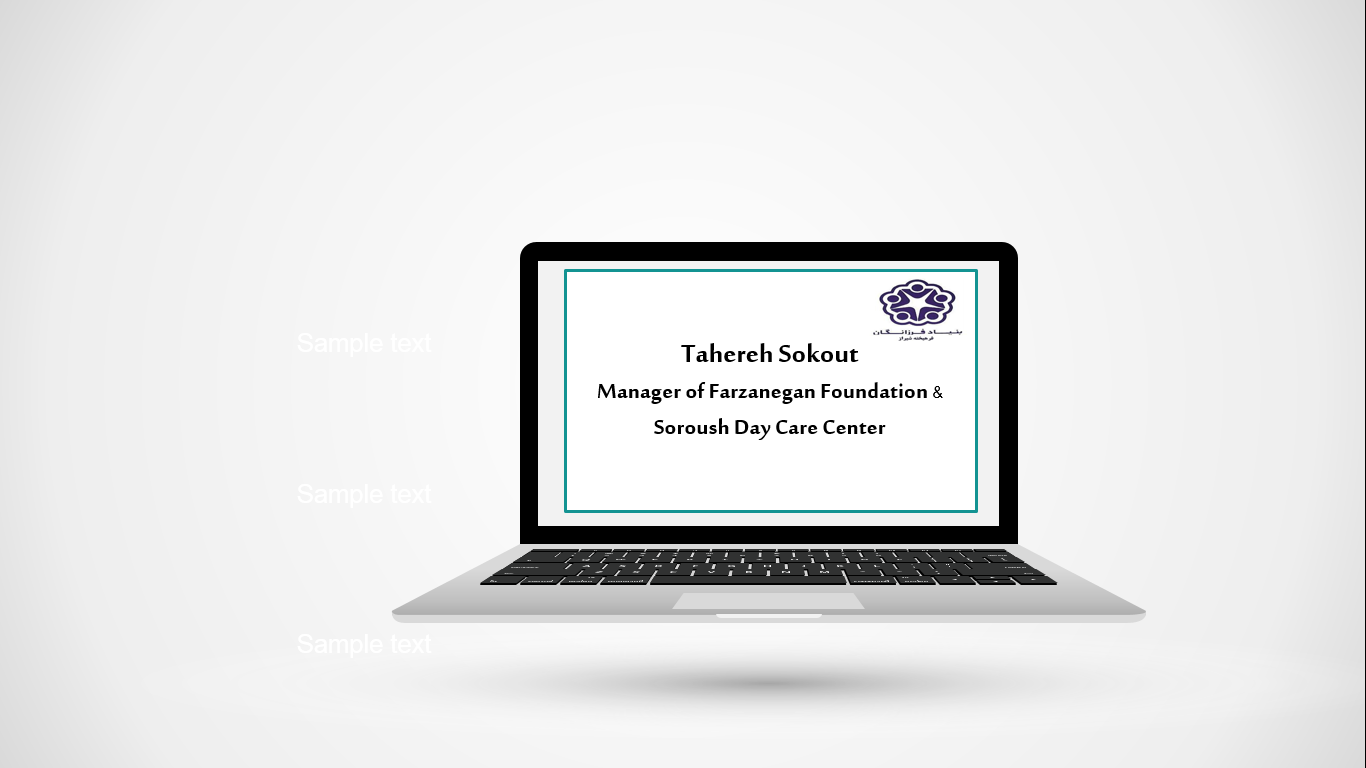 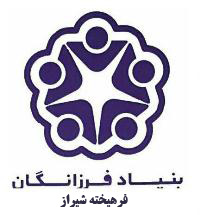 Title
Virtual Care for Older Adults in the Post Corona Era: Experience of a Governmental Organization
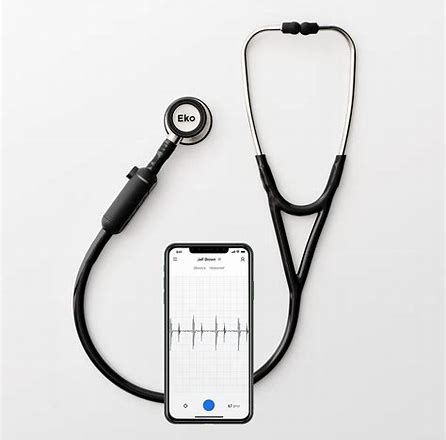 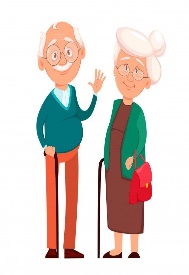 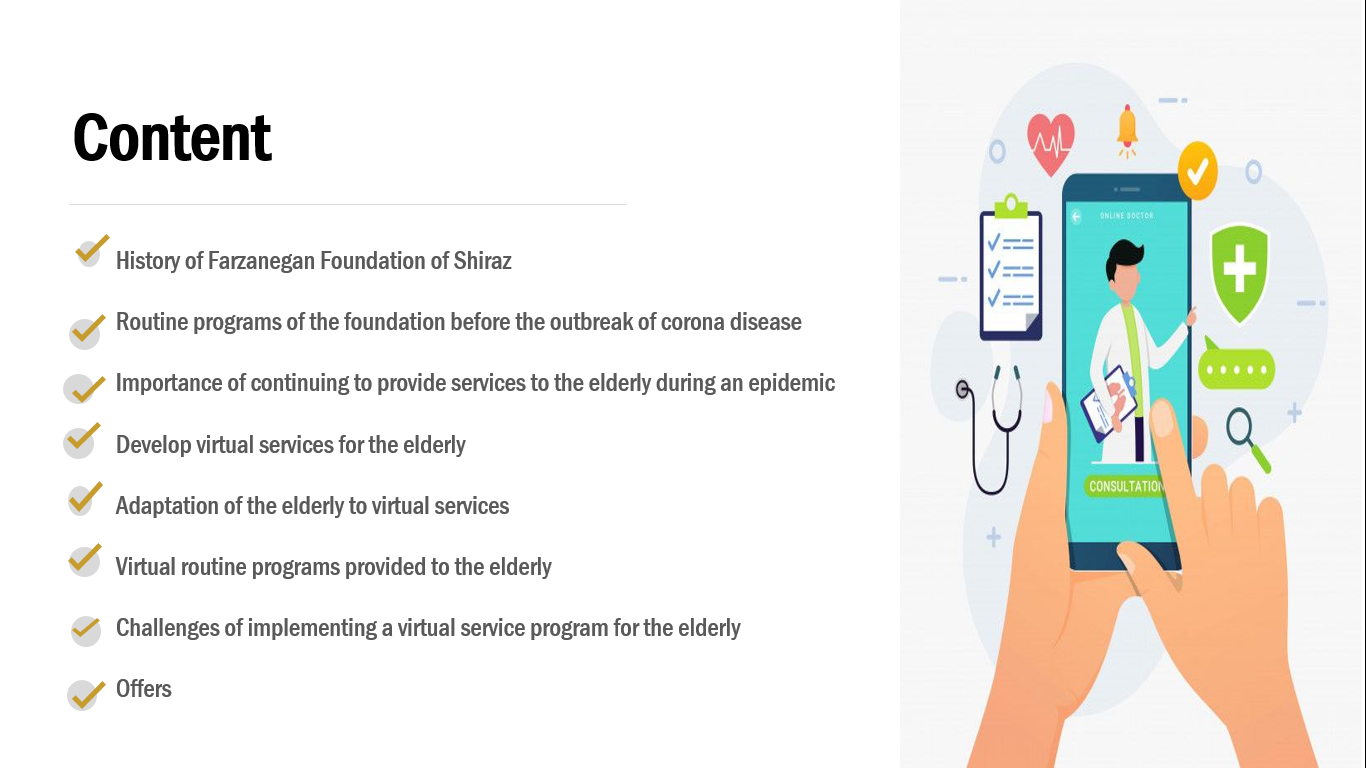 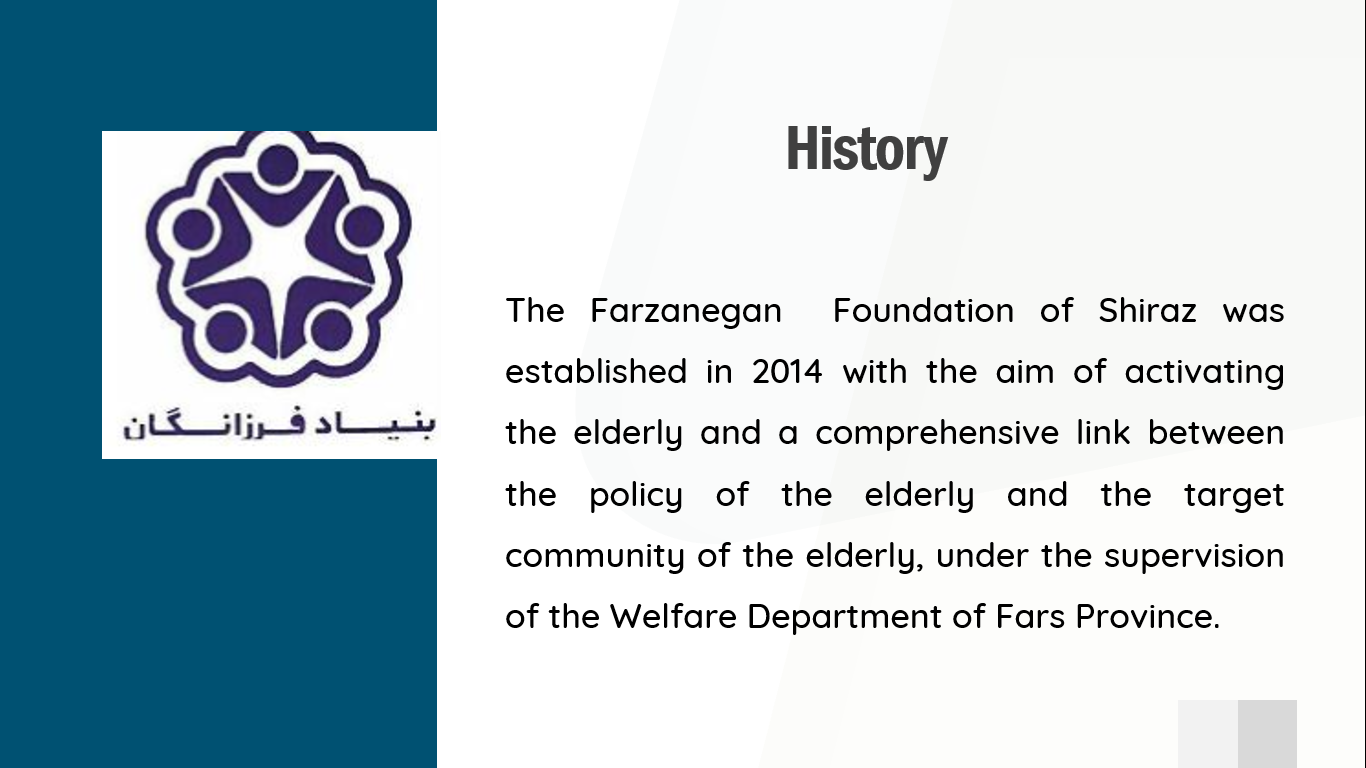 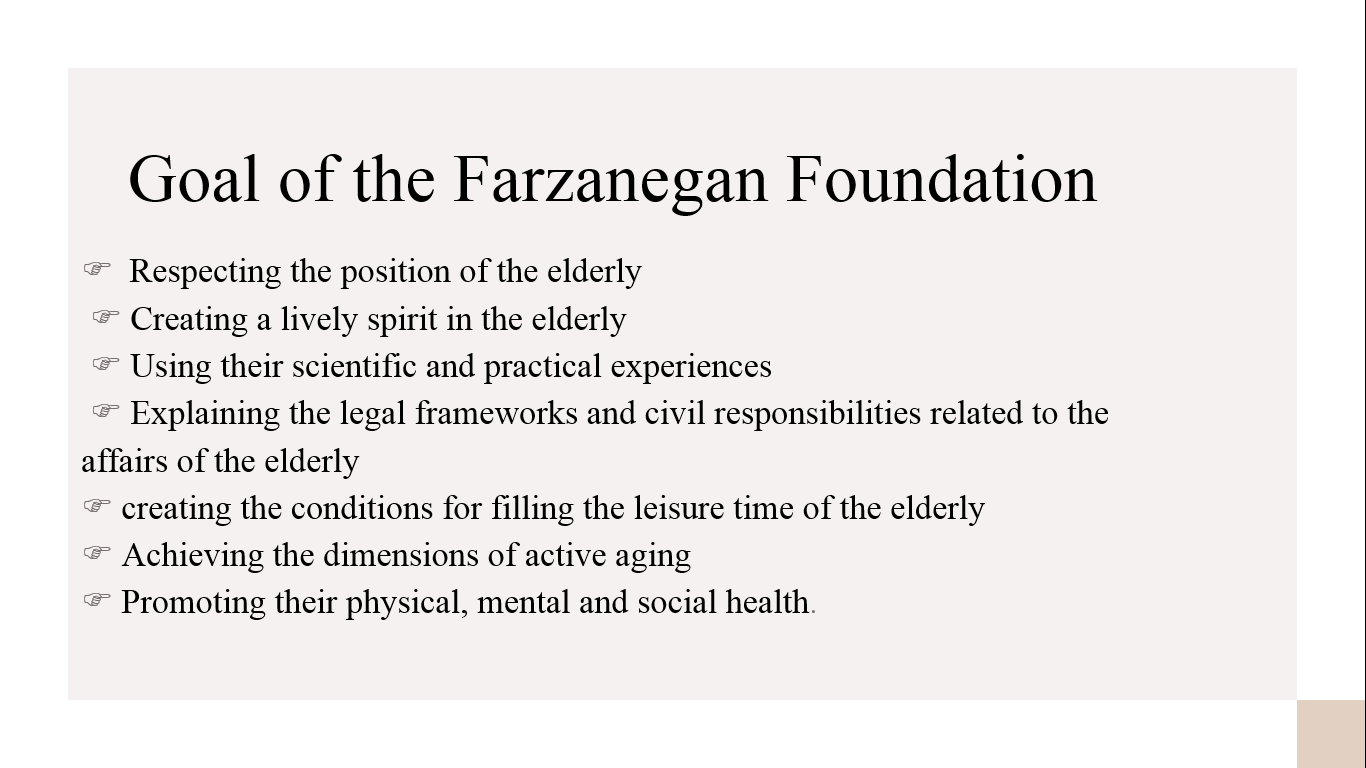 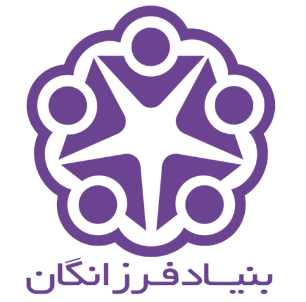 Shiraz Farzanegan Foundation
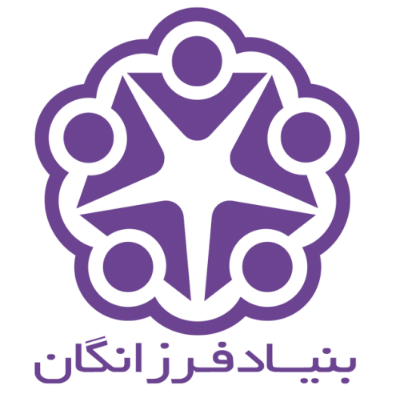 Currently receives 12989 elderly members from all over Shiraz. And now about 2953people are waiting in line to join the foundation, which we could not accept due to limited space and facilities.
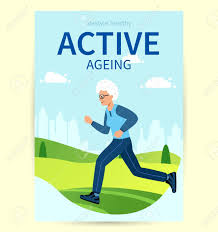 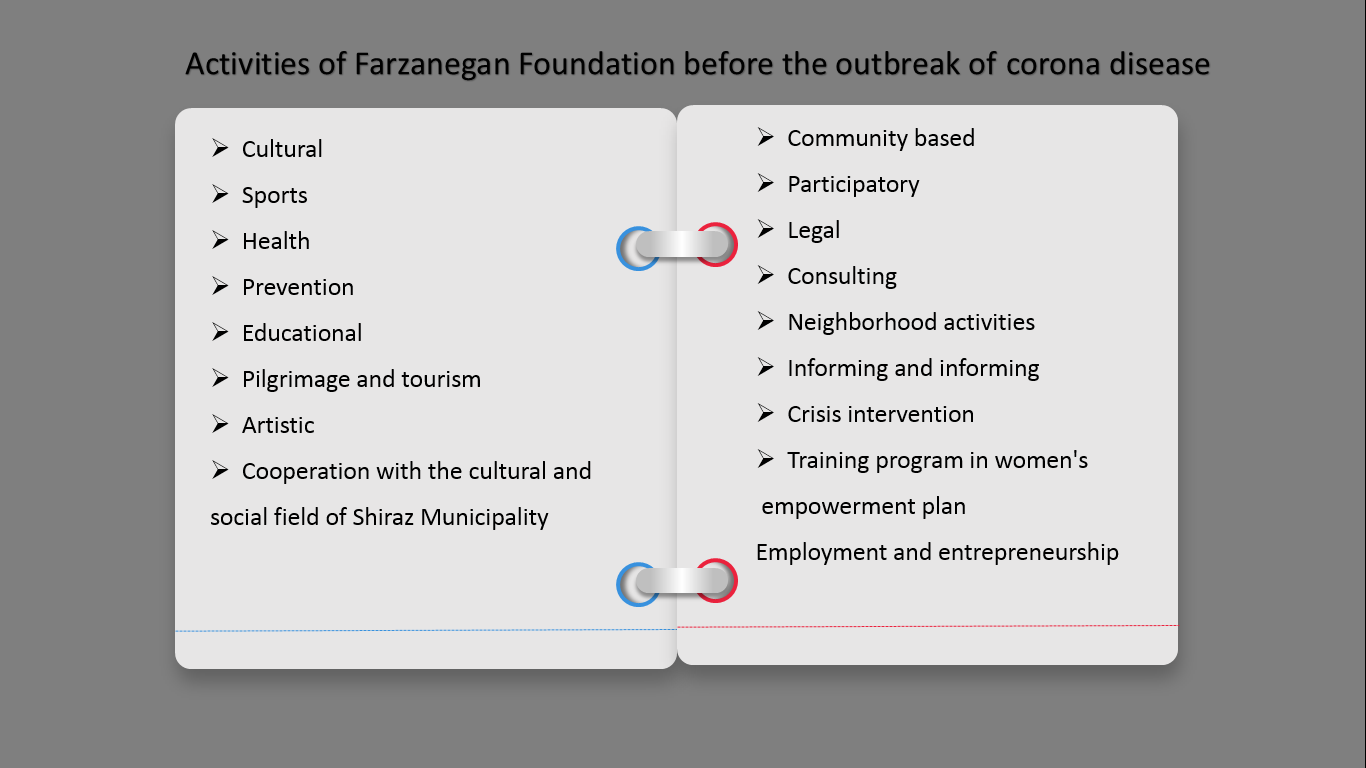 Importance of continuing to provide services to the elderly during corona disease
Advice on COVID-19 for older people and caregivers
 Self-care for the general well-being of older people
 Use of information and communications technology
 Advice for self-management post COVID-19 infection
 Manage activities of daily living 
 Manage stress and problems with mood
 Manage problems with attention, memory and thinking clearly
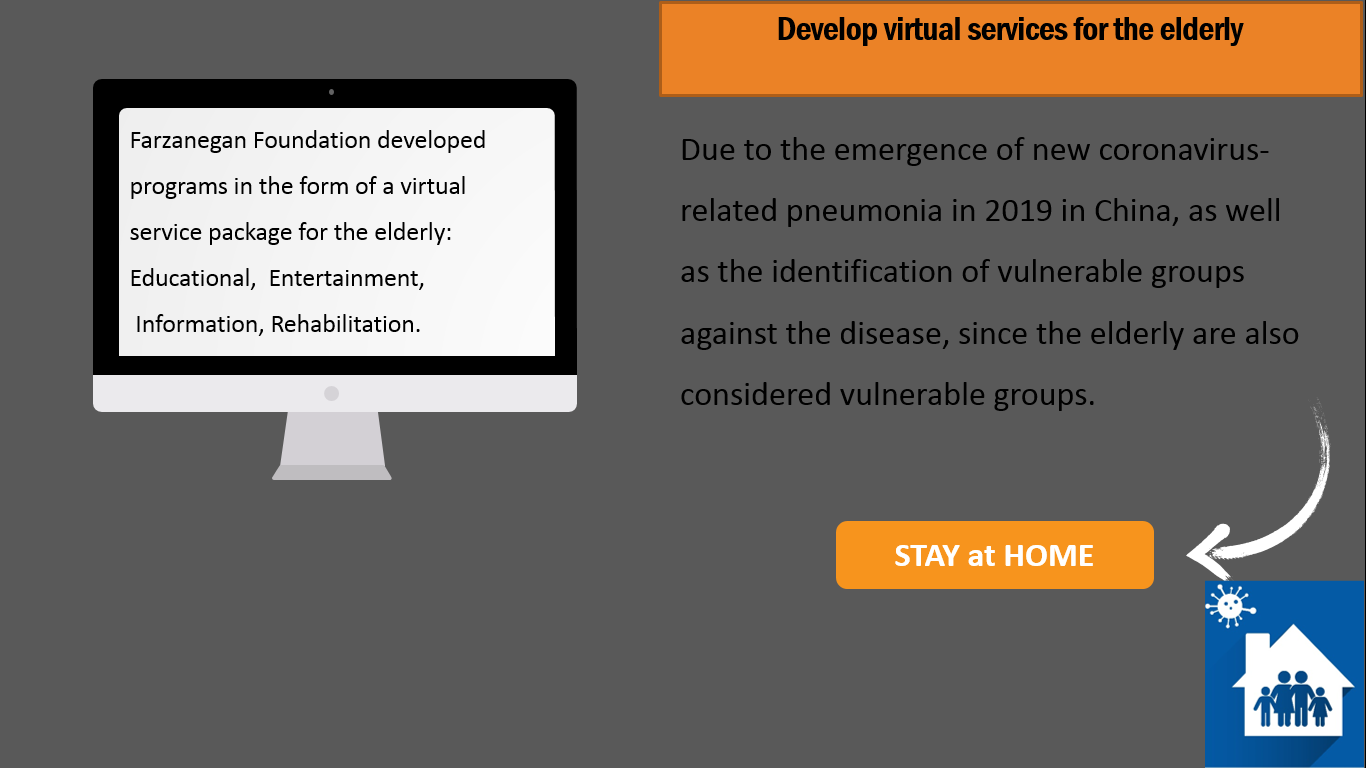 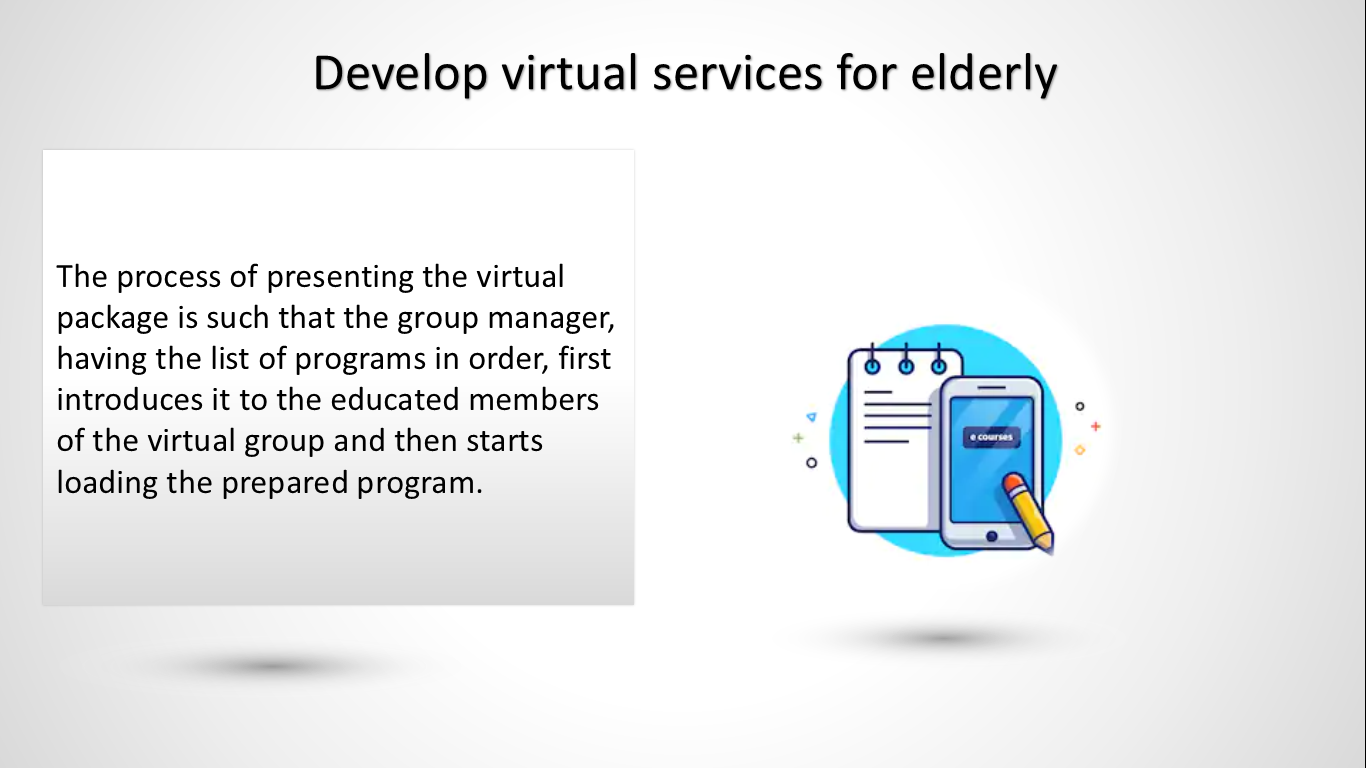 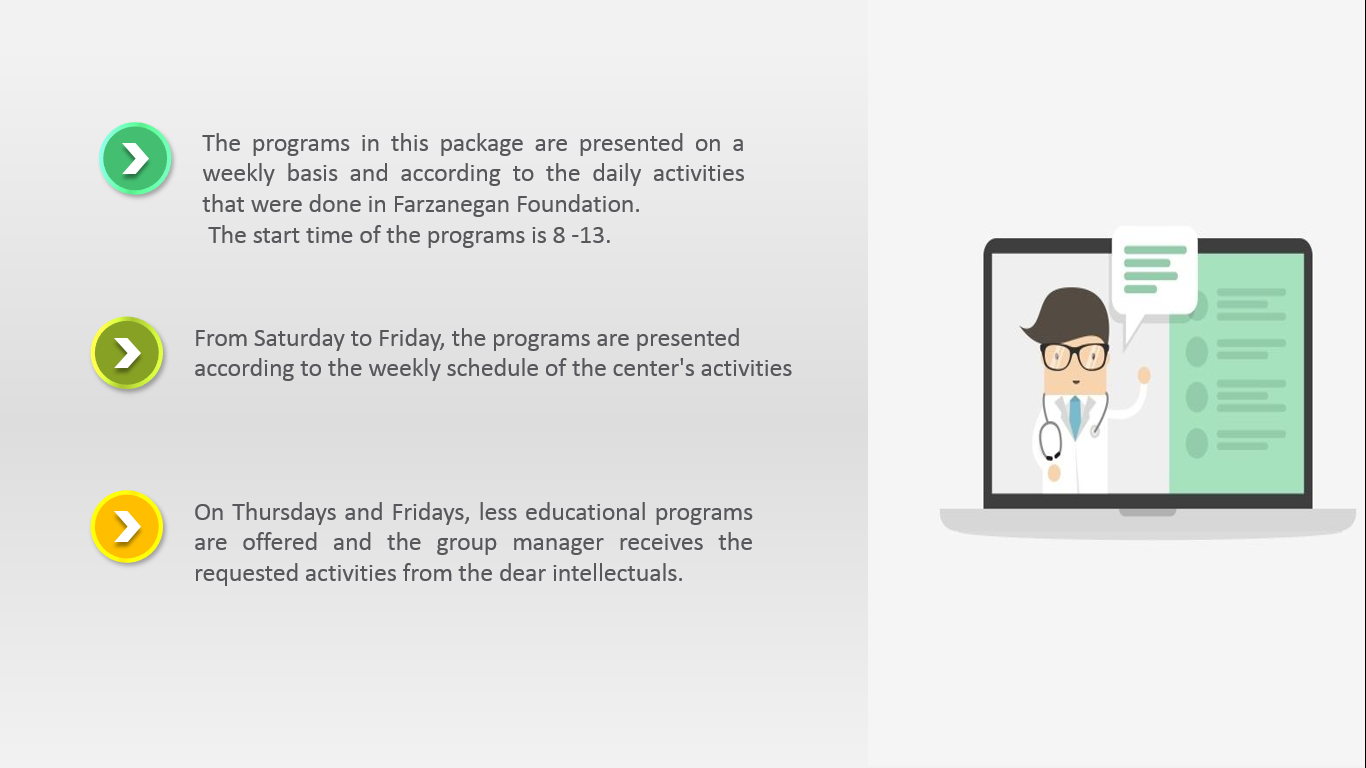 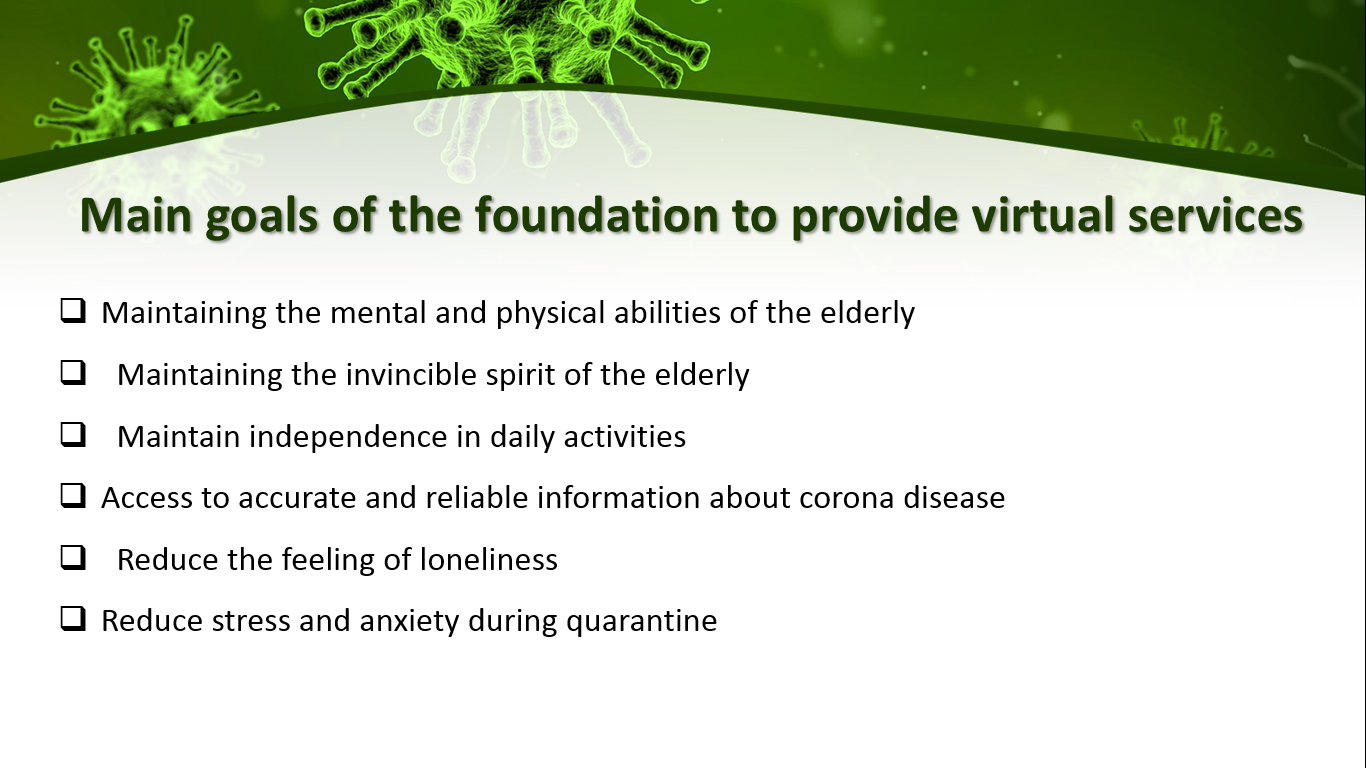 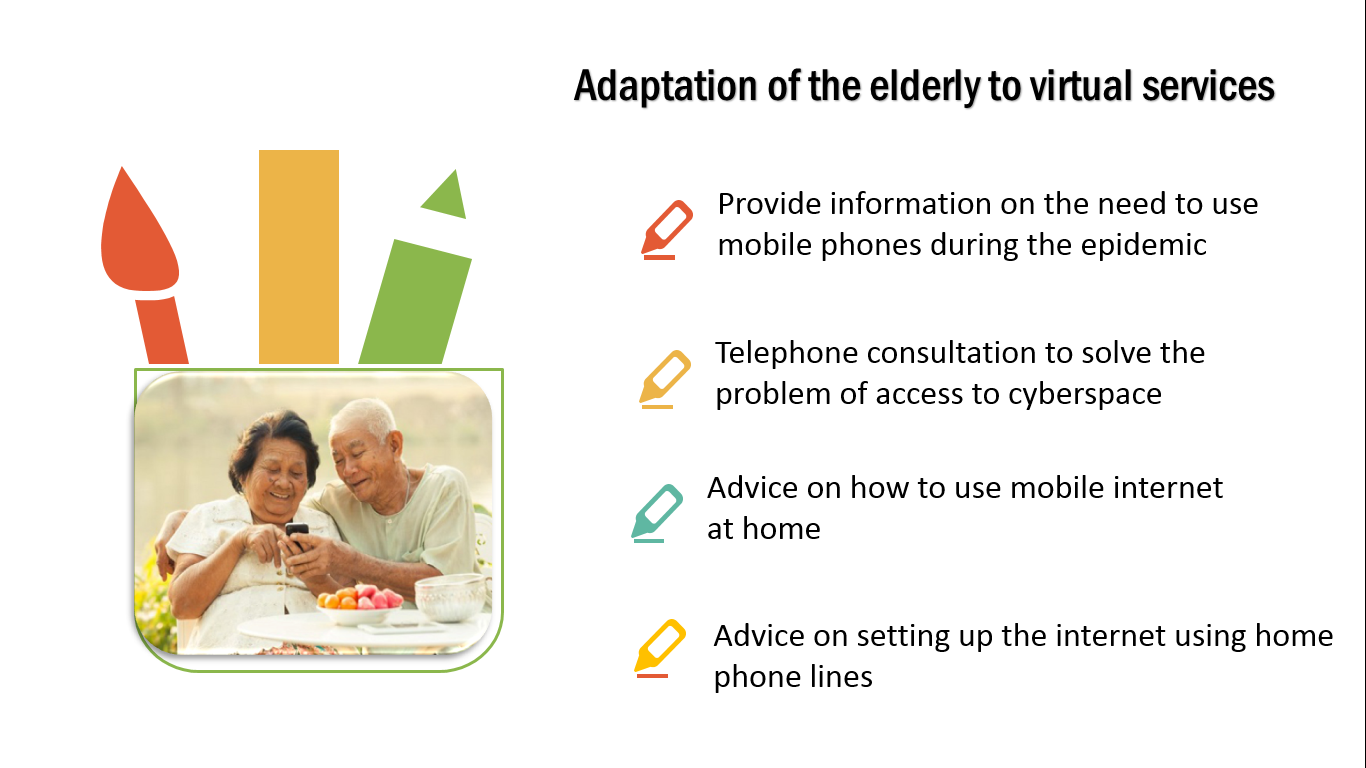 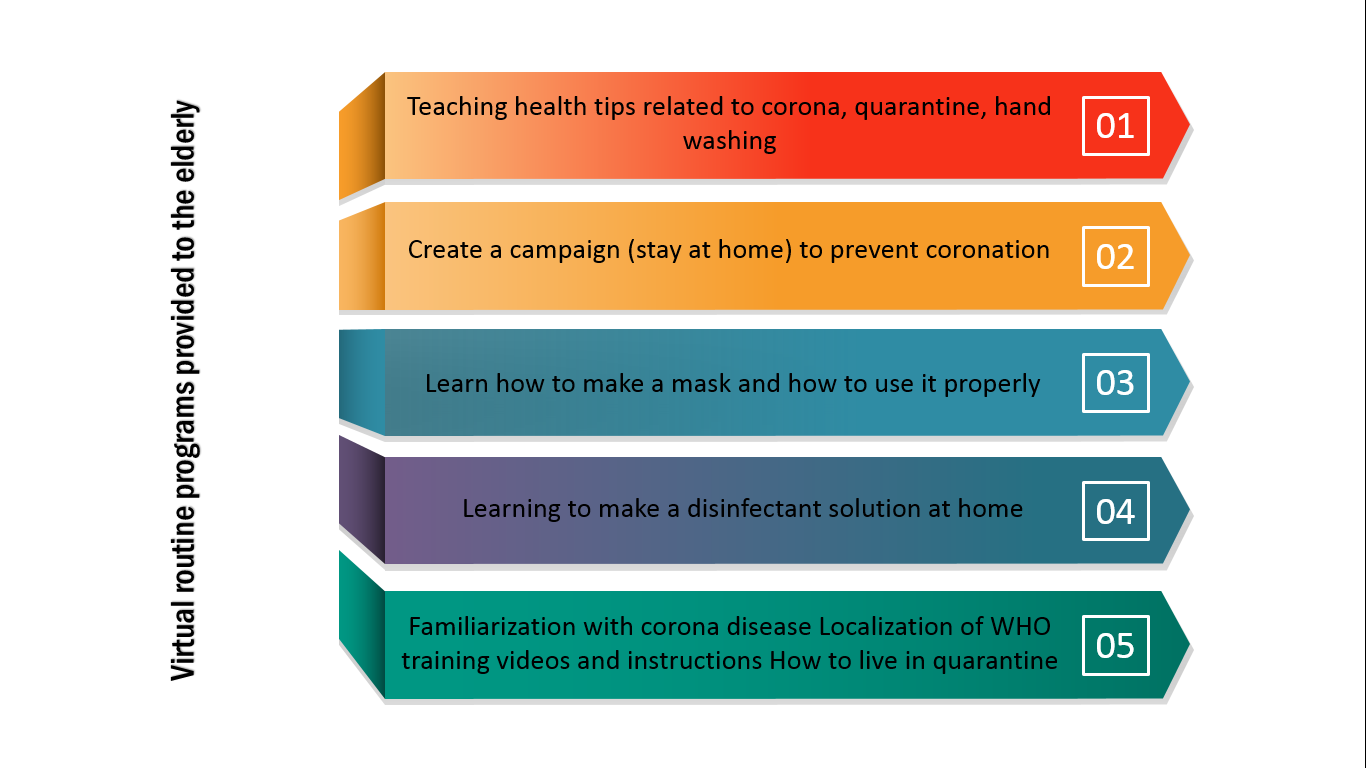 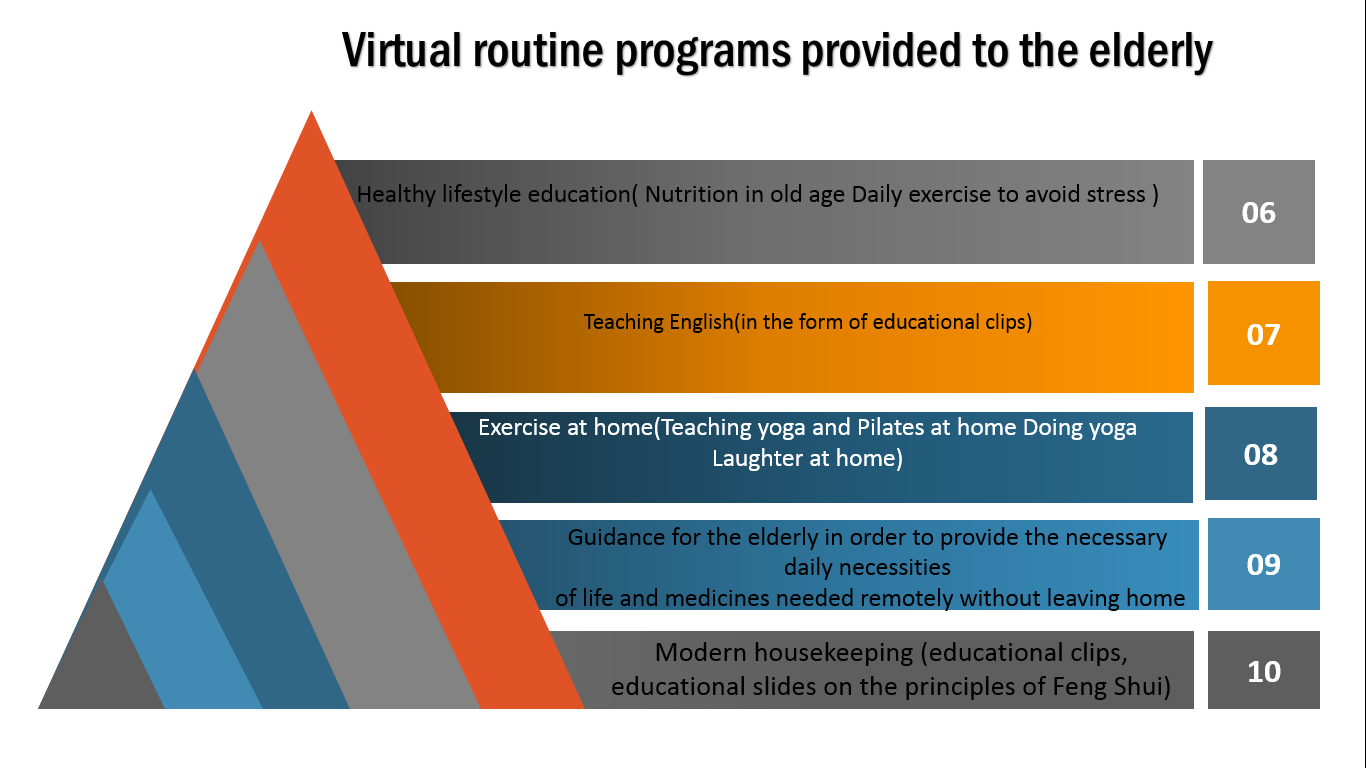 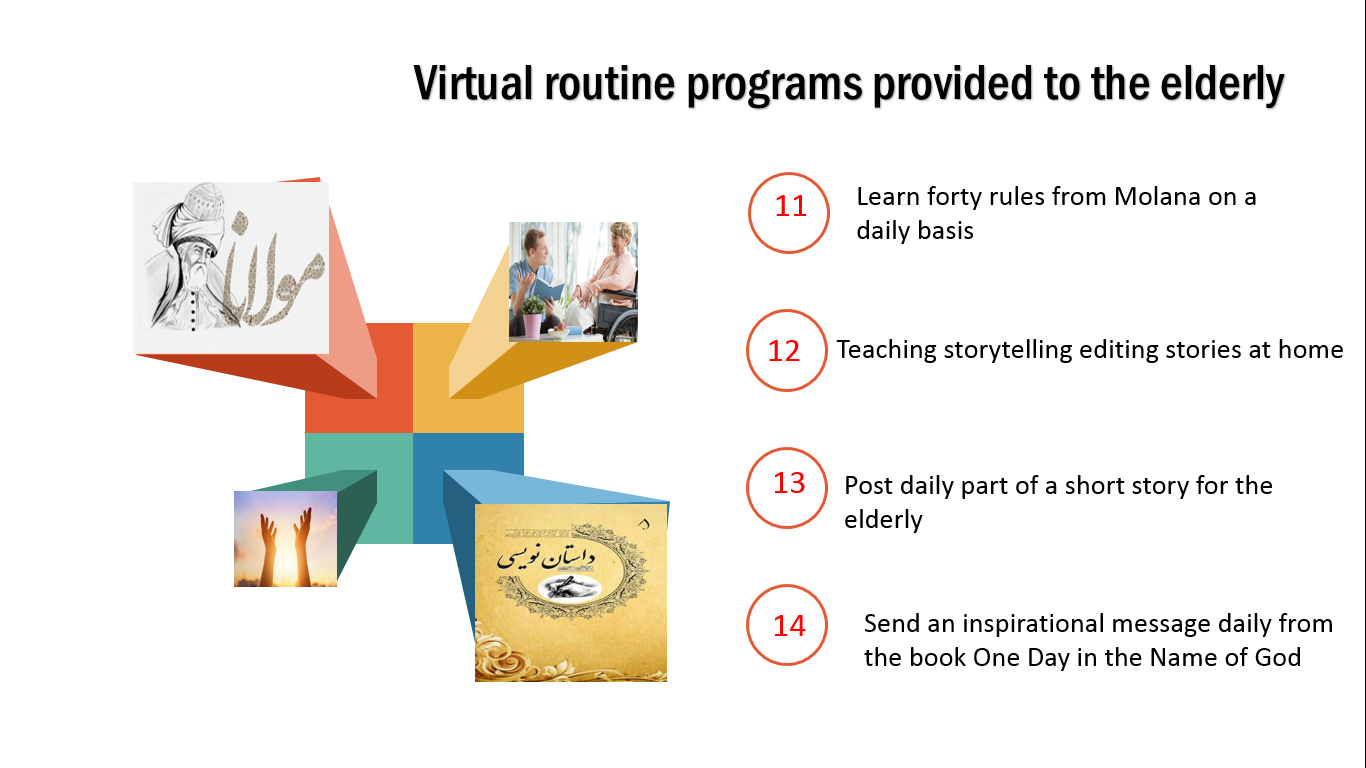 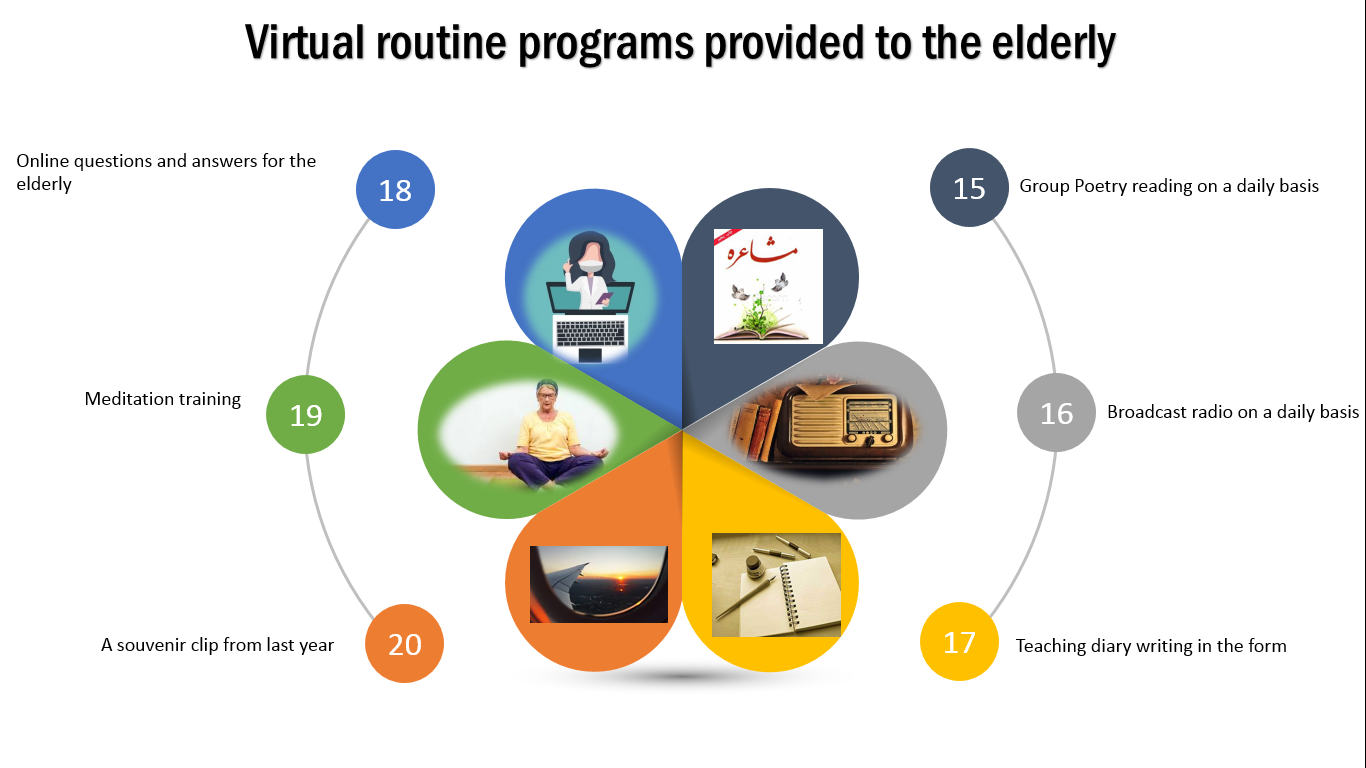 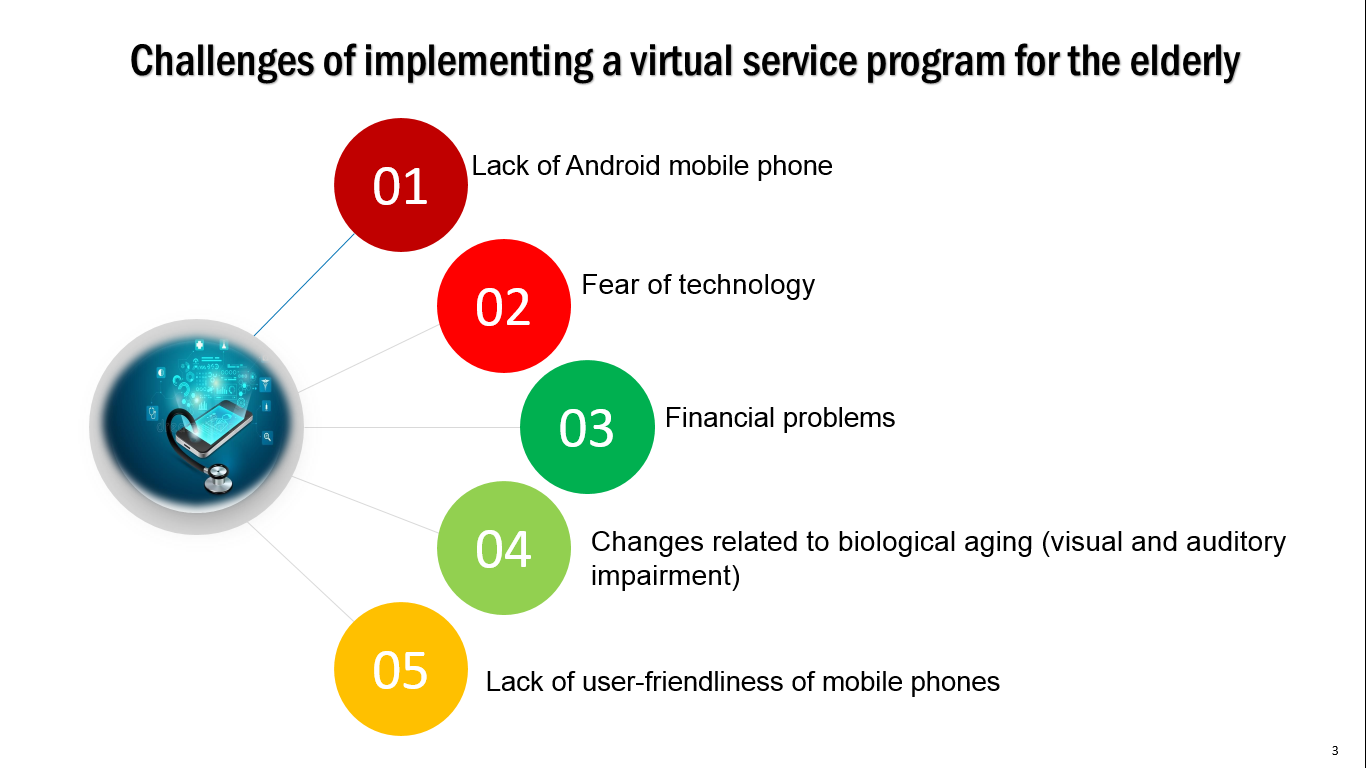 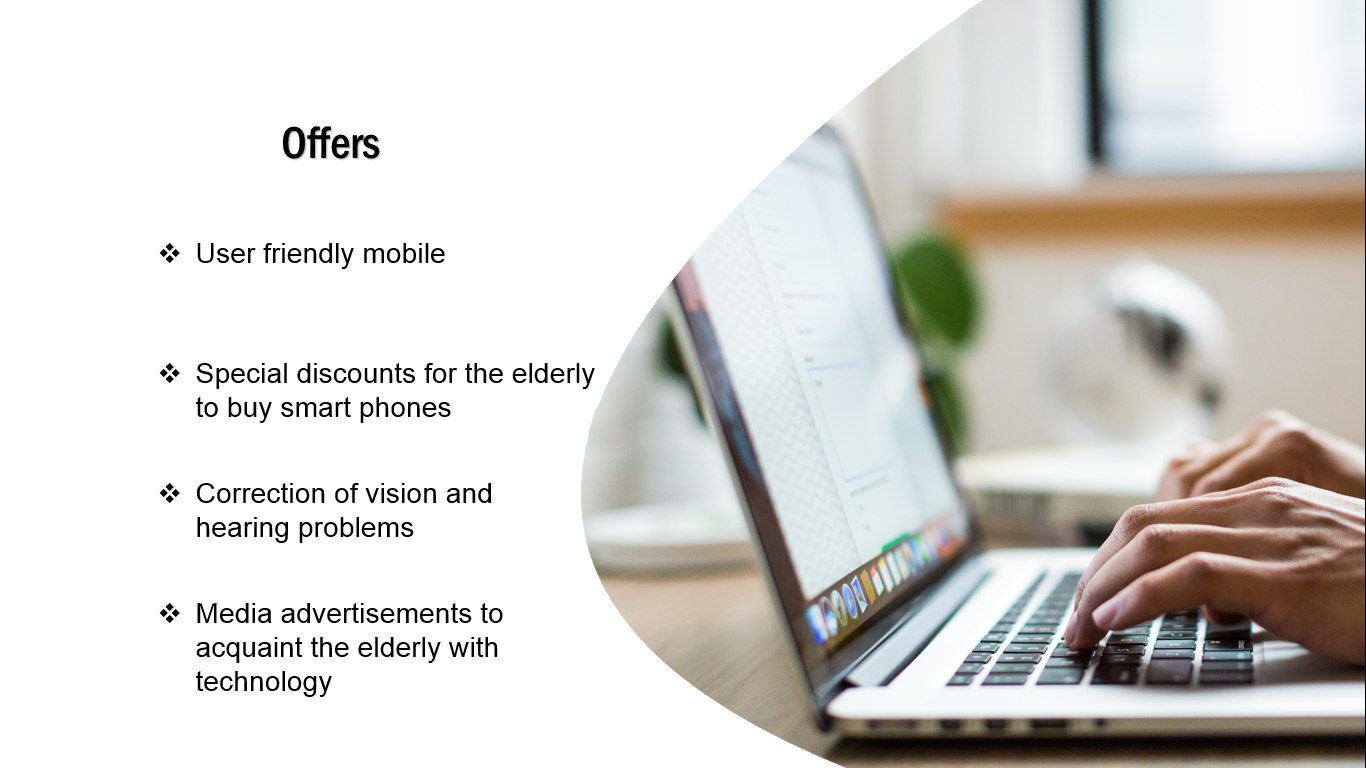 Thank You For Attention